GUADAGNARE
Autore:  Innovation Education Lab
Fare soldi
Ottenere l'indipendenza
GUADAGNARE
Capacità di fare scelte che modellano la propria vita
Sicurezza
[Speaker Notes: Il modulo Earning è progettato per consentire alle donne di assumere il controllo del proprio futuro finanziario.

Nel mondo di oggi, l'indipendenza finanziaria non è solo un lusso, ma una necessità. Tuttavia, le donne si trovano spesso ad affrontare sfide uniche per raggiungere l'autonomia economica. Questo modulo mira ad affrontare queste sfide fornendo approfondimenti, strategie e strumenti per aiutare le donne ad avere successo nell'area del guadagno.

PERCHÉ GUADAGNARE È IMPORTANTE?

Guadagnare non significa solo fare soldi. Si tratta di ottenere indipendenza, sicurezza e la capacità di fare scelte che modellano la propria vita. L'indipendenza finanziaria fornisce un senso di empowerment, consentendo alle persone di perseguire i propri sogni, sostenere se stessi e le proprie famiglie e contribuire alle proprie comunità.

Questo modulo non riguarda solo il guadagno di denaro; Si tratta di dare alle donne la possibilità di prendere il controllo del proprio destino finanziario. Comprendendo l'importanza dell'alfabetizzazione finanziaria, coltivando una mentalità di abbondanza e sfruttando le loro capacità e talenti unici, le donne possono sbloccare il loro pieno potenziale di guadagno.]
OBIETTIVI FORMATIVI
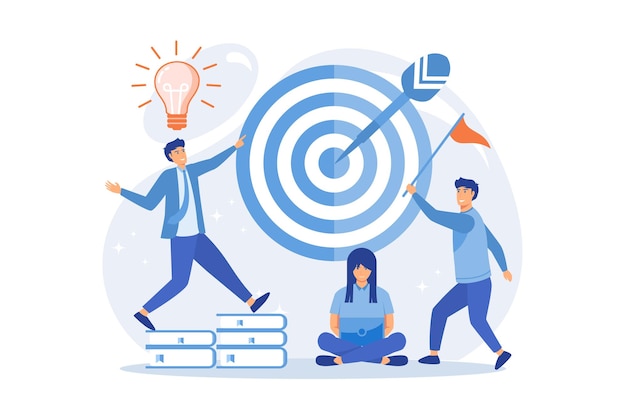 comprendere i fattori che influenzano il potenziale di guadagno (istruzione, competenze, esperienza, tendenze del settore, ecc.).
per esplorare diversi flussi di reddito.
capire come aumentare il proprio reddito, comprese le strategie per l'avanzamento di carriera e la crescita. 
sviluppare capacità di pensiero critico.
essere in grado di sviluppare una mentalità flessibile riguardo al potenziale di guadagno.
[Speaker Notes: Gli obiettivi di apprendimento di questo modulo per gli studenti sono:
comprendere i fattori che influenzano il potenziale di guadagno (istruzione, competenze, esperienza, tendenze del settore, ecc.). 
esplorare diversi flussi di reddito.
capire come aumentare il proprio reddito, comprese le strategie per l'avanzamento di carriera e la crescita. 
sviluppare capacità di pensiero critico. Gli studenti si eserciteranno ad analizzare le informazioni in modo critico per distinguere tra miti e realtà riguardanti il potenziale di guadagno, consentendo loro di prendere decisioni informate sulla loro carriera e sui loro obiettivi finanziari. 
essere in grado di sviluppare una mentalità flessibile riguardo al potenziale di guadagno.]
INFORMAZIONI SUI FLUSSI DI REDDITO
I flussi di reddito si riferiscono alle varie fonti da cui un individuo o un'azienda guadagna denaro. 

La comprensione dei flussi di reddito implica il riconoscimento dei due principali tipi di reddito: attivo e passivo.
Il reddito attivo si ottiene attraverso la partecipazione diretta al lavoro o alle attività commerciali.
Il reddito passivo viene guadagnato con uno sforzo continuo minimo e spesso comporta la leva di investimenti o attività.
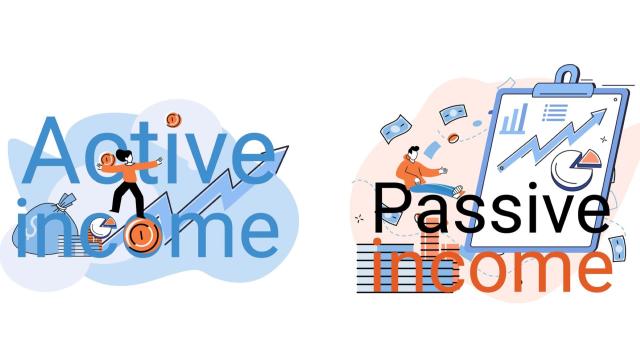 [Speaker Notes: Comprendere i vantaggi e gli svantaggi dei diversi flussi di reddito può aiutare le persone a prendere decisioni informate su come strutturare le proprie attività finanziarie e creare un portafoglio di reddito equilibrato e resiliente.

Flussi di reddito Fare riferimento alle varie fonti da cui un individuo o un'azienda guadagna denaro. Questi flussi rappresentano le diverse vie attraverso le quali viene generato il reddito, fornendo risorse finanziarie che possono essere utilizzate per coprire le spese, investire, risparmiare o perseguire altri obiettivi finanziari. Ogni flusso di reddito può avere caratteristiche, vantaggi e considerazioni uniche e gli individui spesso cercano di diversificare i propri flussi di reddito per migliorare la stabilità finanziaria e la resilienza. Comprendere i flussi di reddito implica il riconoscimento dei due principali tipi di reddito: attivo e passivo. Il reddito attivo si ottiene attraverso la partecipazione diretta al lavoro o alle attività commerciali, come stipendi, stipendi, bonus e commissioni. Questo tipo di reddito richiede uno sforzo continuo e un investimento di tempo ed è comunemente associato all'occupazione tradizionale. Al contrario, il reddito passivo viene guadagnato con uno sforzo continuo minimo e spesso comporta la leva finanziaria di investimenti o attività. Gli esempi includono: i redditi da locazione, i dividendi, gli interessi sugli investimenti, le royalties e la proprietà intellettuale che possono generare reddito passivo.]
ESPLORARE DIVERSI FLUSSI DI REDDITO
[Speaker Notes: Di seguito sono riportate alcune definizioni aggiuntive della terminologia.

I flussi di reddito si riferiscono alle varie fonti da cui un individuo o un'azienda guadagna denaro. La diversificazione dei flussi di reddito può garantire stabilità finanziaria e ridurre il rischio. 

Reddito da lavoro / Reddito attivo:

Definizione: Il reddito da lavoro è il denaro guadagnato attraverso la partecipazione attiva al lavoro o alle attività commerciali, la forma di reddito più comune.
Esempi: stipendio, stipendi, bonus e commissioni da lavoro.
Benefici: il reddito da lavoro garantisce stabilità finanziaria e copre le spese quotidiane. Offre il potenziale per l'avanzamento di carriera, lo sviluppo delle competenze e la crescita professionale.
Reddito passivo:

Definizione: Il reddito passivo si guadagna con uno sforzo minimo o un coinvolgimento continuo. 
Esempi: i redditi da locazione, i dividendi, gli interessi da investimenti, le royalties e la proprietà intellettuale possono generare reddito passivo.
Vantaggi: il reddito passivo offre libertà finanziaria e flessibilità. Consente alle persone di generare entrate senza lavoro attivo, liberando tempo per altre attività o iniziative.
Reddito d'impresa:
 
Definizione: Il reddito d'impresa è generato attraverso il possesso e la gestione di un'impresa. L'importo ricevuto dai clienti per i beni o i servizi venduti loro.
Esempi: include i profitti derivanti dalle vendite, le commissioni di licenza, le commissioni di franchising e altri flussi di entrate, i redditi da lavoro autonomo.
Vantaggi: il reddito d'impresa offre l'opportunità di creare imprenditorialità e ricchezza. Consente alle persone di perseguire la propria passione, controllare il proprio ambiente di lavoro e scalare le proprie operazioni.

Reddito da locazione:

Definizione: il reddito da locazione è generato dalla locazione di immobili a inquilini in cambio di pagamenti regolari, in genere su base mensile. Le imprese possono generare redditi da locazione noleggiando attrezzature o altri beni.
Esempi: affitto di immobili residenziali (appartamenti, case), immobili commerciali (uffici, spazi commerciali), case vacanze (Airbnb, case vacanza) o terreni, attrezzature o beni.
Vantaggi: Fornisce una fonte di reddito costante e prevedibile. Può fornire vantaggi fiscali, tra cui detrazioni per interessi ipotecari, tasse sulla proprietà e ammortamento. Consente la generazione di reddito passivo senza uno sforzo significativo e continuo.

Reddito da investimenti:

Definizione: Il reddito da investimento è guadagnato attraverso vari strumenti e veicoli finanziari, come azioni, immobili e fondi comuni di investimento. Può essere generato attraverso l'apprezzamento del capitale o pagamenti regolari. L'apprezzamento del capitale è un aumento del prezzo di mercato di un investimento, la differenza tra il prezzo di acquisto e il prezzo di vendita di un investimento.
Esempi: plusvalenze da cessione di partecipazioni, dividendi da azioni.
Vantaggi: i redditi da investimento offrono rendimenti passivi e un potenziale di crescita a lungo termine. Aiuta a creare ricchezza, a proteggersi dall'inflazione e a raggiungere obiettivi finanziari come la pensione o il finanziamento dell'istruzione.]
ESPLORARE DIVERSI FLUSSI DI REDDITO
[Speaker Notes: Plusvalenze:

Definizione: Le plusvalenze si riferiscono ai profitti realizzati dalla vendita di attività di investimento, come azioni, fondi comuni di investimento, immobili o altri titoli, a un prezzo superiore al loro prezzo di acquisto. Le plusvalenze vengono guadagnate quando il valore di un bene aumenta e viene venduto a scopo di lucro.
Esempi: vendita di azioni a un prezzo superiore a quello di acquisto, vendita di proprietà immobiliari a scopo di lucro o vendita di oggetti da collezione e opere d'arte.
Vantaggi: le aliquote dell'imposta sulle plusvalenze sono spesso inferiori alle aliquote ordinarie dell'imposta sul reddito, fornendo vantaggi fiscali. Una fonte primaria di reddito per i trader attivi, gli investitori o coloro che sono coinvolti nel flipping o nella speculazione immobiliare.
 
Reddito da dividendi:

Definizione: il reddito da dividendi è guadagnato dagli azionisti di società quotate in borsa attraverso la distribuzione degli utili effettuati dalla società ai suoi azionisti. I dividendi sono una parte degli utili di una società distribuiti agli azionisti. 
Esempi: pagamenti ricevuti dal possesso di azioni di una società.
Vantaggi: Fornisce un flusso regolare di reddito, in genere pagato trimestralmente o annualmente. Offre un potenziale di crescita del reddito passivo attraverso il reinvestimento dei dividendi. Fornire vantaggi di diversificazione e stabilità ai portafogli di investimento.
Reddito da freelance o gig economy:

Definizione: il reddito da freelance o della gig economy è guadagnato attraverso un lavoro part-time o a contratto al di fuori dei tradizionali accordi di lavoro, spesso facilitato da piattaforme o mercati online. 
Esempi: entrate derivanti da servizi come la progettazione grafica, la scrittura, la programmazione, la consulenza, il ride-sharing, la consegna di cibo o il lavoro basato su attività.
Vantaggi: Offre flessibilità e autonomia nella scelta di progetti, clienti e orari di lavoro. Offre opportunità per lo sviluppo delle competenze, il networking e la creazione di portfolio. Una fonte di reddito aggiuntivo o di occupazione a tempo pieno per le persone che cercano soluzioni di lavoro alternative.

Royalties:
 
Definizione: i proventi derivanti dalle royalty sono guadagnati dai creatori o dai proprietari di proprietà intellettuale (IP) attraverso la concessione in licenza del loro lavoro o la concessione di autorizzazioni per il suo utilizzo in cambio di pagamenti.
Esempi: entrate derivanti dalla concessione di licenze di proprietà intellettuale, come libri, musica, brevetti, marchi, diritti d'autore, software, opere d'arte o fotografie.
Vantaggi: Fornisce reddito passivo dall'uso della proprietà intellettuale senza coinvolgimento diretto nella produzione o nella distribuzione. Consente ai creatori di monetizzare il proprio lavoro su più piattaforme e canali di distribuzione. Può essere una fonte di diversificazione del reddito per artisti, autori, inventori e altri creatori.
 
Reddito da marketing di affiliazione:
 
Definizione: Il reddito del marketing di affiliazione si guadagna promuovendo e vendendo prodotti o servizi offerti da altre società o individui, in genere tramite link di riferimento o programmi di affiliazione.
Esempi: commissioni guadagnate promuovendo e vendendo prodotti o servizi di altre persone, su siti web, blog, piattaforme di social media o attraverso campagne di email marketing.
Vantaggi: offre un potenziale di generazione di reddito passivo attraverso commissioni ricorrenti sulle vendite. Fornisce scalabilità e la possibilità di guadagnare da più partnership di affiliazione contemporaneamente.]
VANTAGGI E SVANTAGGI DI OGNI FLUSSO DI REDDITO
Reddito passivo
Reddito d'impresa
Dividendi
Reddito da lavoro
Reddito da locazione
Reddito da investimenti
Plusvalenze
Entrate dal marketing di affiliazione
Reddito da freelance
Royalties
[Speaker Notes: Ogni flusso di reddito presenta vantaggi e svantaggi specifici. Di seguito, sono presentati.

1. Reddito da lavoro
Vantaggi:
Stabilità: reddito regolare e prevedibile.
Sviluppo delle competenze: opportunità per il miglioramento delle competenze e la crescita professionale.
Difetto:
Scalabilità limitata: spesso limitata da vincoli di tempo e manodopera.
Dipendenza: dipendenza da un unico datore di lavoro o fonte di reddito.
 
2. Reddito passivo
 Vantaggi:
 Libertà finanziaria: fornisce reddito senza molto sforzo attivo.
 Diversificazione: riduce la dipendenza dal reddito da lavoro.
 Difetto: 
 Investimento iniziale: spesso richiede un investimento o uno sforzo iniziale.
 Rischio: non tutte le fonti di reddito passivo sono garantite o stabili.
 
3. Reddito d'impresa
 Vantaggi:
 Potenziale di profitto: guadagni illimitati con aziende di successo.
 Controllo: Indipendenza e autorità decisionale.
 Difetto:
 Rischio di fallimento: le iniziative imprenditoriali comportano il rischio di fallimento. 
 Richiede tempo: richiede tempo e impegno significativi.

4. Reddito da locazione
 Vantaggi:
 Flusso di cassa costante: reddito regolare dagli inquilini.
 Apprezzamento: i valori degli immobili possono aumentare nel tempo.
 Difetto:
 Gestione della proprietà: richiede tempo e impegno per la manutenzione e la gestione degli inquilini.
 Dipendente dal mercato: i valori immobiliari possono essere influenzati dalle condizioni di mercato. 
 
5. Reddito da investimenti
 Vantaggi:
 Accumulazione di ricchezza: potenziale di apprezzamento del capitale.
 Diversificazione del portafoglio: Distribuzione del rischio tra diversi investimenti.
 Difetto:
 Volatilità del mercato: gli investimenti sono soggetti alle fluttuazioni del mercato.
 Incertezza: i rendimenti non sono garantiti e possono verificarsi perdite.
 
6. Plusvalenze
Vantaggi:
Potenziale di profitto: opportunità di ritorni sostanziali sugli investimenti.
Crescita del portafoglio: contribuisce alla crescita complessiva della ricchezza.
Difetto:
Fluttuazioni del mercato: le plusvalenze sono soggette alla volatilità del mercato.
Implicazioni fiscali: Tassato al momento della realizzazione dei guadagni.
 
7. Reddito da dividendi
Vantaggi:
Pagamenti regolari: Fornisce un flusso di reddito costante.
Vantaggi della proprietà: Gli azionisti possono avere diritti di voto e altri privilegi.
Difetto:
Dipendenza dal mercato: i dividendi possono essere influenzati dalle condizioni di mercato.
Performance aziendale: si basa sulla redditività delle società investite.
 
8. Reddito da freelance o gig economy
Vantaggi:
Flessibilità: libertà di scegliere i progetti e l'orario di lavoro.
Diverse opportunità: accesso a una varietà di progetti e clienti.
Difetto:
Variabilità del reddito: flusso di reddito irregolare, soprattutto per concerti sporadici.
Responsabilità: Mancanza di benefici lavorativi tradizionali (un accordo di lavoro tra un datore di lavoro e un dipendente che è sia a tempo pieno che a tempo indeterminato)).
 

9. Royalties
Vantaggi:
       Reddito passivo: Entrate derivanti dalla proprietà intellettuale senza coinvolgimento attivo.
       Opportunità di licenza: potenziale per molteplici flussi di reddito attraverso accordi di licenza.
 Difetto:
       Protezione legale: la proprietà intellettuale deve essere protetta dalla violazione.
       Domanda di mercato: il reddito può variare in base alla popolarità della proprietà intellettuale.
 
10. Reddito da marketing di affiliazione
 Vantaggi:
       Bassa barriera all'ingresso: è richiesto un investimento iniziale minimo.
       Scalabilità: potenziale per aumentare i guadagni con un marketing di successo.
 Difetto:
 Dipendenza dai programmi: Affidamento sui programmi di affiliazione e sui loro termini.
 Saturazione del mercato: altamente competitivo e il successo possono richiedere un targeting di nicchia.

 Comprendere i vantaggi e gli svantaggi dei diversi flussi di reddito può aiutare le persone a prendere decisioni informate su come strutturare le proprie attività finanziarie e creare un portafoglio di reddito equilibrato e resiliente.]
STIPENDIO LORDO E NETTO
DIFFERENZE TRA STIPENDIO LORDO E NETTO - Quizz
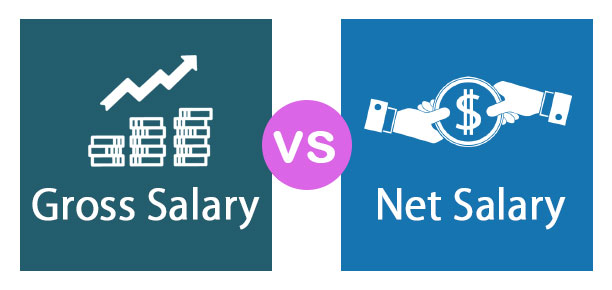 [Speaker Notes: Questa parte ha lo scopo di testare la comprensione dei concetti chiave relativi allo stipendio lordo e netto. Con il quiz, i partecipanti possono affinare le proprie conoscenze finanziarie e scoprire le sfumature dei propri guadagni affrontando domande relative allo stipendio lordo/netto, alle detrazioni, alle tasse e alla retribuzione da portare a casa.

Quiz: Conoscenza delle donne sullo stipendio lordo e netto

1. Definizione: 
Definire il "salario lordo" nel contesto dei redditi da lavoro.
a. Lo stipendio lordo è l'importo totale guadagnato prima di eventuali detrazioni.
b. Lo stipendio lordo è l'importo ricevuto dopo aver dedotto le tasse.
c. Il salario lordo è uguale al salario netto.

2. Detrazioni fiscali: 
A cosa si riferisce il "reddito imponibile" nel contesto del salario?
a. Il reddito imponibile è l'importo totale al lordo di eventuali detrazioni.
b. Il reddito imponibile è la parte del reddito soggetta a tassazione dopo le deduzioni.
c. Il reddito imponibile comprende solo il salario lordo.

3. Detrazioni dallo stipendio lordo: 
Indicare almeno tre deduzioni comuni dal salario lordo.
a. Assicurazione sanitaria, contributi pensionistici e tasse.
b. Retribuzione degli straordinari, bonus e commissioni.
c. Il salario lordo non è soggetto ad alcuna deduzione.

4. Calcolo dello stipendio netto: 
Come viene calcolato il salario netto?
a. Lo stipendio netto è lo stipendio lordo più i bonus.
b. Lo stipendio netto è lo stipendio lordo meno le detrazioni come tasse e altre ritenute.
c. Lo stipendio netto è uguale allo stipendio lordo.

5. Scopo delle detrazioni: 
Perché vengono effettuate detrazioni dallo stipendio lordo?
a. Le trattenute vengono effettuate per ridurre lo stipendio complessivo.
b. Le detrazioni vengono effettuate per aumentare lo stipendio netto.
c. Le detrazioni coprono le spese necessarie come tasse e assicurazione.

6. Paga da portare a casa: 
Che cos'è la "retribuzione da portare a casa""?
a. La retribuzione da portare a casa è la stessa dello stipendio lordo.
b. La retribuzione da portare a casa è l'importo finale ricevuto dopo tutte le detrazioni.
c. La retribuzione da portare a casa include solo bonus e straordinari.

7. Impatto delle detrazioni: 
In che modo le detrazioni influiscono sul pacchetto salariale complessivo?
a. Le detrazioni non hanno alcun impatto sul salario complessivo.
b. Le detrazioni riducono lo stipendio complessivo, ma contribuiscono ai benefici e alle imposte.
c. Le trattenute aumentano il salario complessivo.

8. Strategie di negoziazione: 
La negoziazione dello stipendio può influire sia sullo stipendio lordo che su quello netto?
a. La negoziazione dello stipendio influisce solo sullo stipendio lordo.
b. La negoziazione dello stipendio non ha alcun impatto né sullo stipendio lordo né su quello netto.
c. La negoziazione dello stipendio può influire sia sullo stipendio lordo che su quello netto.

9. Informazioni sui rendiconti retributivi: 
Perché è importante che i dipendenti esaminino attentamente le loro buste paga?
a. Non è necessario rivedere le buste paga.
b. La revisione delle dichiarazioni di pagamento aiuta a garantire l'accuratezza e a comprendere le detrazioni.
c. I certificati di paga mostrano solo lo stipendio lordo.

10. Budgeting con stipendio netto: 
        Quando si crea un budget, le persone dovrebbero basarlo sullo stipendio lordo o netto? 
 a. I budget dovrebbero essere basati sullo stipendio netto.
 b. I budget dovrebbero essere basati sullo stipendio lordo.
 c. Non importa; entrambi sono uguali.

Risposte corrette: a; b; a; b; c; b; b; c; b; a

Punteggio:
Dai 1 punto per ogni risposta corretta.
Totale punti possibili: 10

Interpretazione:
8-10 punti: Forte conoscenza dei concetti di stipendio lordo e netto.
5-7 punti: Conoscenza moderata; Prendi in considerazione la possibilità di rivedere specifiche aree di confusione.
0-4 punti: Conoscenza limitata; ulteriori informazioni sui concetti di salario lordo e netto.]
DEFINIZIONE DEL SALARIO 
LORDO E NETTO
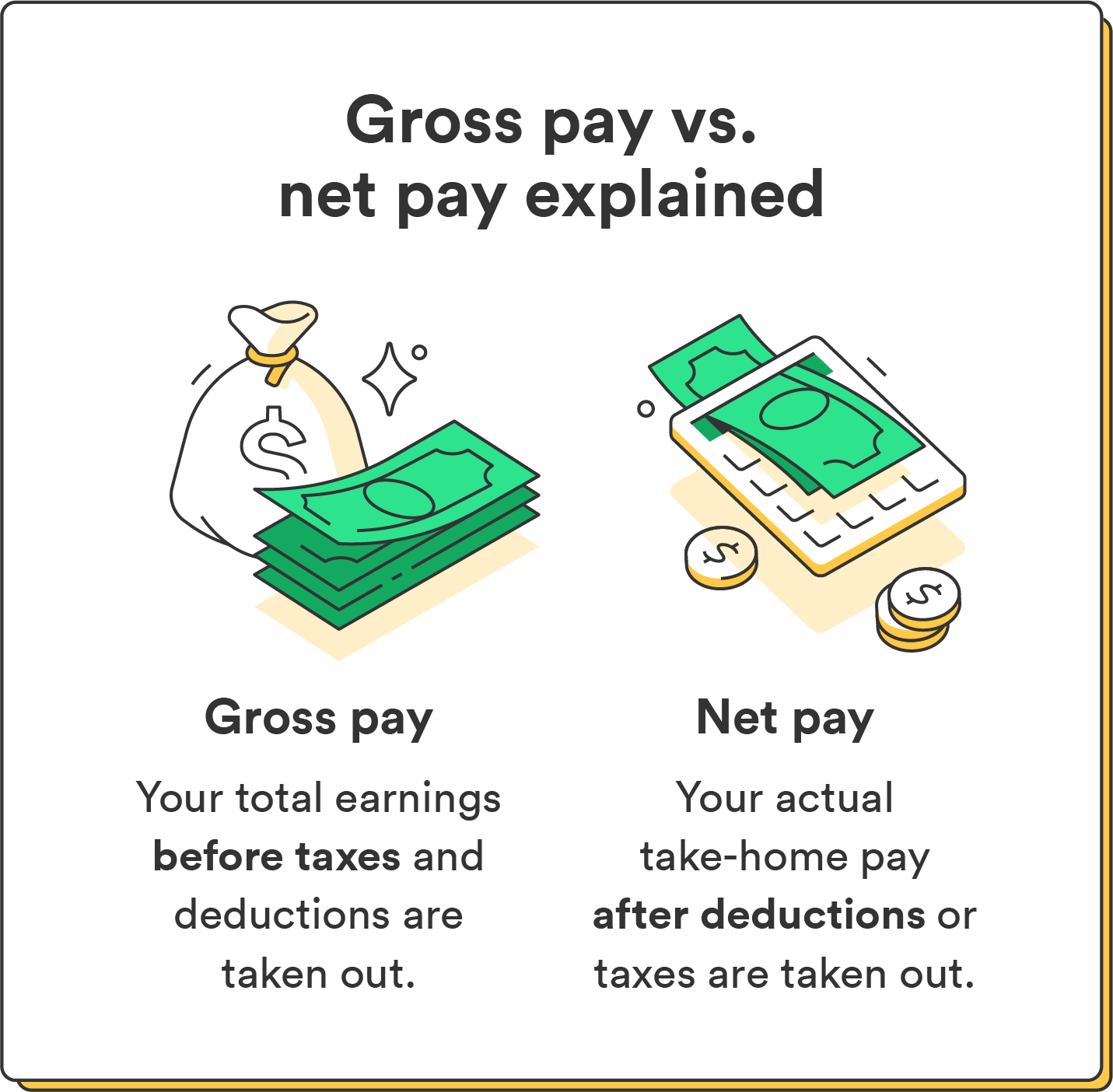 Stipendio lordo - è l'importo totale di denaro che guadagni in un lavoro prima che vengano effettuate detrazioni. È l'importo fisso indicato nel contratto di lavoro, in genere pagato mensilmente nell'arco di un anno.

Stipendio netto - ciò che ricevi effettivamente sul tuo conto bancario dopo che tutte le tasse e gli altri benefici per i dipendenti sono stati prelevati.
[Speaker Notes: Lo stipendio lordo si riferisce all'importo totale dei guadagni che un individuo riceve dal proprio lavoro prima che vengano sottratte eventuali detrazioni. Questo importo è in genere indicato nel contratto di lavoro e viene pagato regolarmente, di solito su base mensile nel corso di un anno. È importante notare che lo stipendio lordo può comprendere anche fonti di reddito aggiuntive come il pagamento di interessi o bonus.

Le detrazioni dalla retribuzione lorda includono varie ritenute obbligatorie e facoltative, come le tasse basate sul sistema fiscale del governo, i contributi ai fondi pensione, i premi assicurativi e le detrazioni specifiche per i dipendenti come spese uniformi o pagamenti per attrezzature specifiche.

Lo stipendio netto, d'altra parte, rappresenta l'importo effettivo di denaro che un individuo riceve sul proprio conto bancario dopo che tutte le detrazioni, le tasse e altri benefici per i dipendenti sono stati sottratti. Questo è il reddito disponibile per il budget e la copertura delle spese di soggiorno. Un modo semplice per calcolare lo stipendio netto è sottrarre le trattenute totali dallo stipendio lordo.]
DINAMICA DEL REDDITO E FATTORI 
DI INFLUENZA
Le dinamiche del reddito comprendono i cambiamenti nei livelli di reddito, le fonti di reddito e la distribuzione del reddito all'interno delle popolazioni. Queste dinamiche possono essere influenzate da vari fattori, tra cui le condizioni economiche, le tendenze occupazionali, i livelli di istruzione, le caratteristiche demografiche e le politiche pubbliche.

Quali fattori possono influenzare 
la dinamica del reddito?
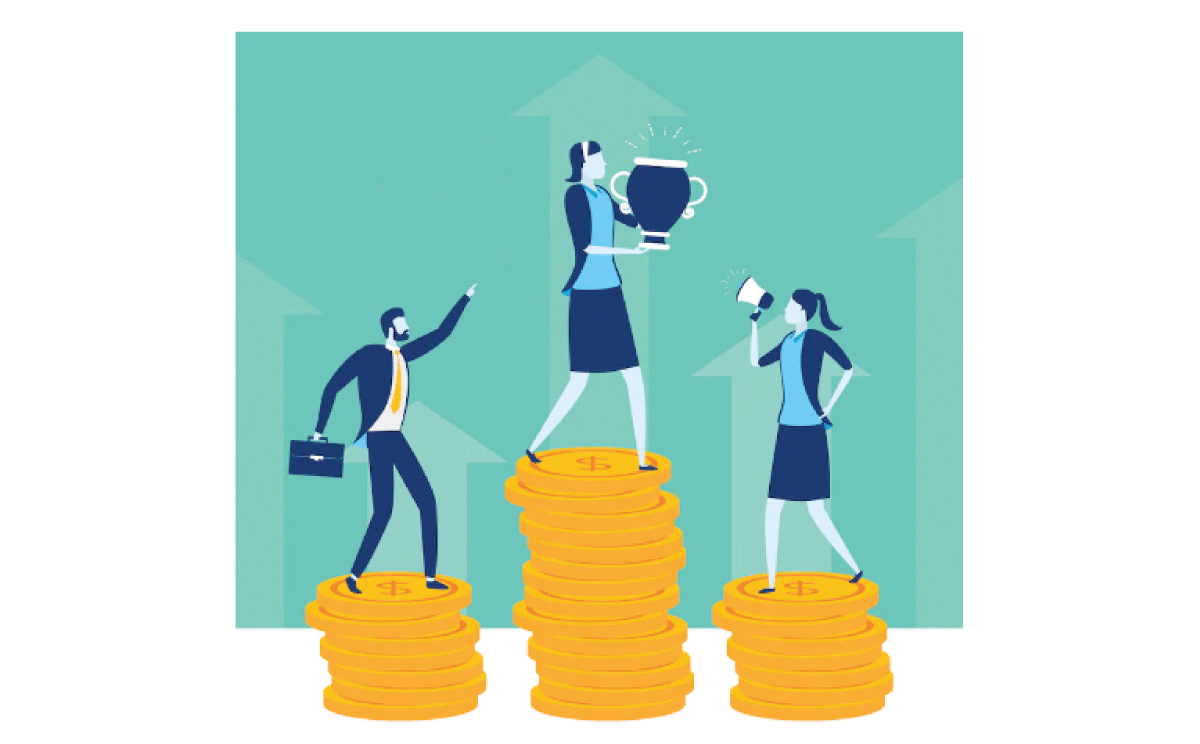 [Speaker Notes: Il potenziale di guadagno è influenzato da una varietà di fattori e questi fattori possono variare in modo significativo a seconda delle circostanze individuali e dei percorsi di carriera. Ecco alcuni fattori chiave che comunemente influenzano il potenziale di guadagno (Antonji et al., 2022):

1. Istruzione e competenze:
   - Il livello di istruzione e l'acquisizione di competenze specialistiche sono spesso correlati a un maggiore potenziale di guadagno. Lauree avanzate, certificazioni e competenze in campi specifici possono richiedere stipendi più alti.

2. Esperienza:
   - L'esperienza lavorativa è un fattore significativo. Man mano che le persone acquisiscono più anni di esperienza nei rispettivi campi, generalmente diventano più preziose e possono ottenere stipendi più alti.

3. Occupazione e industria:
   - Diverse occupazioni e settori hanno livelli salariali diversi. Le professioni in settori come la tecnologia, la finanza e l'assistenza sanitaria offrono spesso un potenziale di guadagno più elevato rispetto ad altri settori.

4. Posizione:
   - Il costo della vita e la domanda di competenze specifiche possono variare in base alla località. Gli stipendi nelle aree urbane con un alto costo della vita tendono ad essere più alti per compensare le spese di vita.

5. Dimensioni e tipo di azienda:
   - Le aziende più grandi o quelle in settori ad alta crescita possono offrire stipendi più alti. Inoltre, lavorare per aziende affermate e di successo finanziario può portare a migliori pacchetti retributivi.

6. Capacità di negoziazione:
   - La capacità di negoziare in modo efficace durante le offerte di lavoro o le valutazioni delle prestazioni può avere un impatto significativo sul potenziale di guadagno. Coloro che sono abili negoziatori possono ottenere stipendi e benefici migliori.

7. Networking e connessioni:
   - Costruire una solida rete professionale e avere connessioni all'interno di un settore può aprire opportunità per posizioni più remunerative e avanzamenti nella propria carriera.

8. Prestazioni lavorative:
   - Prestazioni elevate e raggiungimento costante degli obiettivi all'interno di un ruolo possono portare a promozioni, bonus e aumenti di stipendio. I datori di lavoro spesso premiano i dipendenti che contribuiscono positivamente al successo dell'azienda.

9. Tendenze del settore e domanda del mercato:
   - La domanda di competenze o professioni specifiche può influire sul potenziale di guadagno. I settori che registrano un'elevata domanda di determinate competenze possono offrire stipendi più elevati per attrarre e trattenere i migliori talenti.

10. Certificazioni e licenze:
    - Possedere certificazioni o licenze pertinenti in un particolare campo può aumentare il potenziale di guadagno. Alcune professioni richiedono qualifiche specifiche e le persone che soddisfano questi requisiti possono richiedere stipendi più elevati.

11. Diversità e inclusione:
    - Le organizzazioni che apprezzano la diversità e l'inclusione possono avere politiche in atto per garantire una retribuzione equa. Gli individui che si trovano in ambienti che promuovono l'equità possono avere migliori opportunità di aumentare il potenziale di guadagno.

12. Condizioni economiche:
    - Le condizioni economiche generali, compresi i tassi di inflazione e la crescita economica, possono influire sul potenziale di guadagno. Durante i periodi di crescita economica, le opportunità di lavoro e gli stipendi possono aumentare.

13. Equilibrio tra lavoro e vita privata e benefici:
    - Alcuni individui possono dare la priorità all'equilibrio tra lavoro e vita privata, orari flessibili o pacchetti di benefit completi rispetto a stipendi più alti. Il pacchetto retributivo complessivo, compresi i benefici non monetari, può influenzare la percezione del potenziale di guadagno.

È importante notare che questi fattori spesso interagiscono tra loro e gli individui potrebbero dover considerare una combinazione di questi elementi per massimizzare il loro potenziale di guadagno. Inoltre, fattori esterni come le tendenze economiche globali e i progressi tecnologici possono influenzare il mercato del lavoro e influire sul potenziale di guadagno in vari settori.]
CASI DI STUDIO
Bill Gates
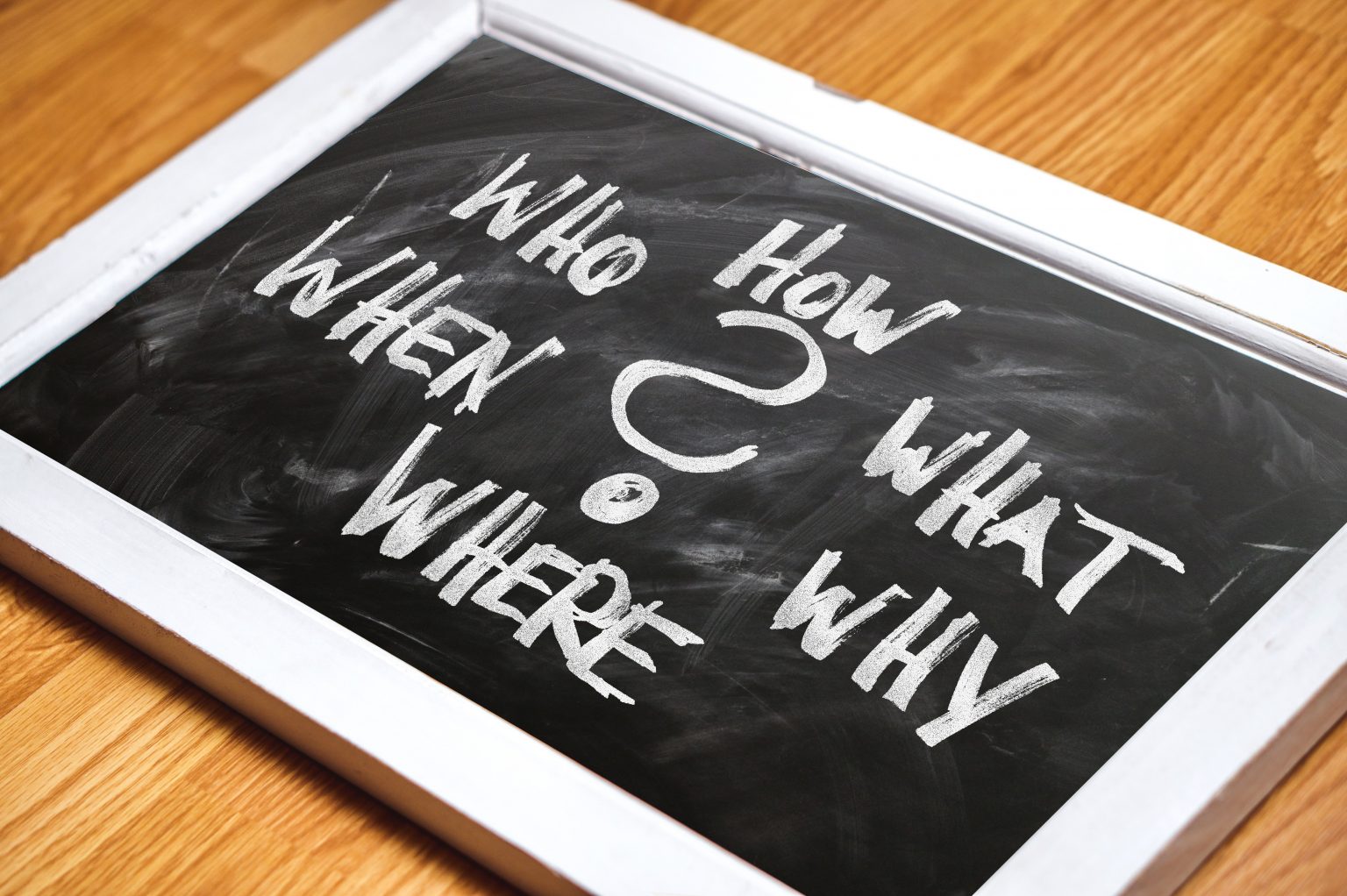 Elon Musk
Oprah Winfrey
J. K. Rowling
Warren Buffett
[Speaker Notes: Casi di studio: Esamina esempi di vita reale di individui di vari background e professioni per capire in che modo le loro scelte di carriera e i percorsi educativi hanno influenzato la loro traiettoria di reddito.

In questa sezione, i casi di studio vengono utilizzati per esplorare le esperienze di vita reale di individui provenienti da diversi background e campi professionali. Questi studi approfondiscono il modo in cui le loro decisioni di carriera e le loro attività educative hanno plasmato il loro potenziale di guadagno nel tempo. Esaminando esempi concreti, i partecipanti acquisiscono informazioni sui fattori che influenzano le traiettorie di reddito e l'impatto delle scelte educative e di carriera sui risultati finanziari.

Ecco alcuni esempi di casi di studio di persone che si sono fatte un nome nel loro campo di lavoro. Ai partecipanti dovrebbe essere dato un po' di tempo per pensare ed esaminare esempi di vita reale di individui di vari background e professioni per capire come le loro scelte di carriera e i percorsi educativi hanno influenzato la loro traiettoria di reddito.

Suggerimenti per la discussione: 
Settore tecnologico:
Bill Gates: co-fondatore di Microsoft, Bill Gates ha abbandonato Harvard per perseguire la sua passione per lo sviluppo di software. La sua attenzione alla tecnologia e all'imprenditorialità lo ha portato a costruire una delle più grandi aziende tecnologiche del mondo, contribuendo alla sua notevole ricchezza. 

Industria dell'intrattenimento:
Oprah Winfrey: Oprah, con un background in comunicazione e media, ha iniziato come conduttrice di notizie. Tuttavia, il suo passaggio ai talk show e la successiva creazione di una propria rete mediatica hanno aumentato significativamente le sue entrate, rendendola una delle donne più ricche del mondo.
 
Finanza e investimenti:
Warren Buffett: Conosciuto come uno degli investitori di maggior successo, Warren Buffett ha studiato economia e commercio all'Università del Nebraska. Le sue strategie di investimento e la sua leadership in Berkshire Hathaway hanno portato a un enorme accumulo di ricchezza nel corso degli anni.
 
Imprenditorialità:
Elon Musk: Fondatore di aziende come SpaceX e Tesla, Elon Musk ha un background formativo diversificato, studiando fisica ed economia. Le sue iniziative abbracciano l'industria tecnologica e quella automobilistica, dimostrando come gli sforzi imprenditoriali in diversi settori possano influire sul reddito.
 
Arte e Design:
J.K. Rowling: Prima di diventare una famosa autrice della serie di Harry Potter, J.K. Rowling ha affrontato difficoltà finanziarie. Il suo viaggio dall'essere in assistenza sociale a diventare una delle autrici più ricche illustra l'impatto della creatività artistica sul reddito.]
MASSIMIZZARE IL POTENZIALE 
DI GUADAGNO
Massimizzare il potenziale di guadagno richiede un approccio proattivo per:

Sviluppo della carriera
Miglioramento delle competenze
Pianificazione finanziaria. 

Investendo nell'istruzione, cercando opportunità di avanzamento, esplorando diversi flussi di reddito, costruendo relazioni e negoziando in modo strategico, gli individui possono sbloccare la loro piena capacità di guadagno e ottenere un maggiore successo finanziario e stabilità.
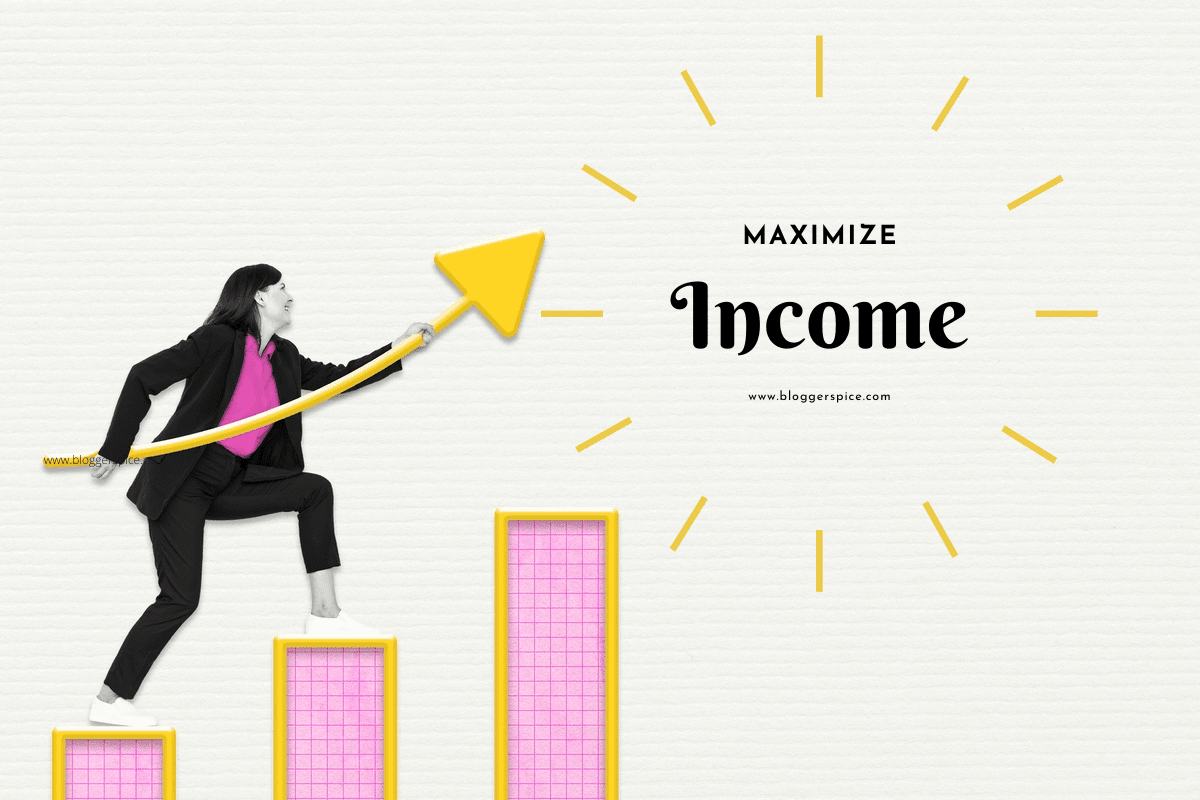 [Speaker Notes: Massimizzare il potenziale di guadagno richiede un approccio proattivo:
Sviluppo della carriera
Miglioramento delle competenze
pianificazione finanziaria.

Lo sviluppo della carriera implica la gestione attiva del proprio percorso di carriera per raggiungere obiettivi personali e professionali. Ciò può includere la definizione di obiettivi chiari, l'identificazione di aree di crescita e la ricerca di opportunità di avanzamento. Le strategie per lo sviluppo della carriera possono includere il networking, il perseguimento di ulteriori studi o certificazioni, la ricerca di tutoraggio e l'assunzione di progetti o ruoli impegnativi. L'apprendimento continuo e l'adattamento alle mutevoli tendenze del settore sono componenti essenziali dello sviluppo della carriera, così come rimanere proattivi nella ricerca di opportunità di crescita e avanzamento nel proprio campo.

Il miglioramento delle competenze si riferisce al processo di miglioramento ed espansione delle proprie competenze per rimanere competitivi nel mercato del lavoro ed eccellere nella propria carriera. Ciò può coinvolgere sia competenze tecniche relative alla propria professione che competenze trasversali come la comunicazione, la leadership, la risoluzione dei problemi e l'adattabilità. Il miglioramento delle competenze può essere ottenuto attraverso l'istruzione formale, i programmi di formazione, i workshop, i corsi online, l'apprendimento sul posto di lavoro e il tutoraggio. Aggiornando e diversificando continuamente le proprie competenze, gli individui possono aumentare il loro valore per i datori di lavoro, aumentare il loro potenziale di guadagno e adattarsi all'evoluzione delle esigenze lavorative e alle richieste del mercato.

La pianificazione finanziaria è il processo di definizione degli obiettivi, creazione di una tabella di marcia e presa di decisioni informate per raggiungere la stabilità finanziaria, la sicurezza e la prosperità a lungo termine. I componenti chiave della pianificazione finanziaria includono il budget, il risparmio, gli investimenti, la gestione del debito e la preparazione per spese future come la pensione, l'istruzione e le emergenze. Una pianificazione finanziaria efficace implica la valutazione della propria situazione finanziaria, l'identificazione delle priorità e degli obiettivi, lo sviluppo di una strategia per raggiungere tali obiettivi e il monitoraggio e l'adeguamento regolari del piano secondo necessità.
Adottando un approccio proattivo alla pianificazione finanziaria, le persone possono ottimizzare le proprie risorse, ridurre al minimo lo stress finanziario e lavorare per raggiungere le proprie aspirazioni finanziarie e gli obiettivi di vita.

Investendo nell'istruzione, cercando opportunità di avanzamento, esplorando diversi flussi di reddito, costruendo relazioni e negoziando in modo strategico, gli individui possono sbloccare la loro piena capacità di guadagno e ottenere un maggiore successo finanziario e stabilità.]
FAI AVANZARE LA TUA CARRIERA
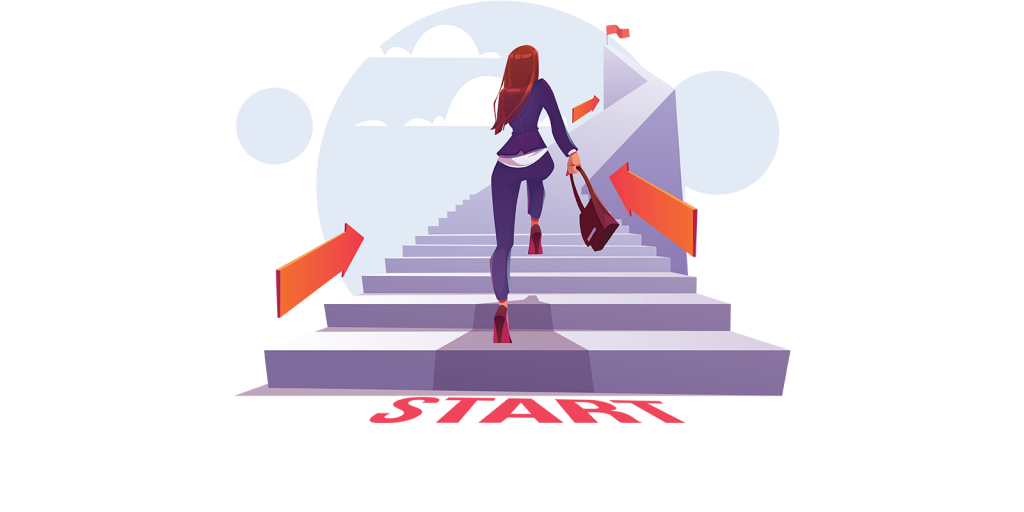 L'avanzamento di carriera e la crescita richiedono un approccio strategico che coinvolga l'apprendimento continuo, lo sviluppo delle competenze, il networking e un'efficace autopromozione.
[Speaker Notes: L'avanzamento di carriera e la crescita richiedono un approccio strategico che coinvolga l'apprendimento continuo, lo sviluppo delle competenze, il networking e un'efficace autopromozione. Ecco le strategie per aiutare le persone ad avanzare nella loro carriera.]
Stabilisci obiettivi chiari
Apprendimento continuo
Sviluppo delle competenze
Chiedi feedback
FAI AVANZARE LA TUA CARRIERA
Networking
Tutoraggio 
di un mentore
Visibilità
Prendete l'iniziativa
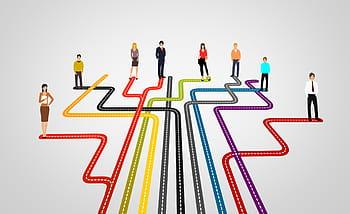 Costruisci un marchio personale
Comunicazione efficace
Esperienza interfunzionale
Adattabilità
Sviluppo della leadership
Capacità di negoziazione
Rimani informato sulle politiche aziendali
Lavoro – Equilibrio tra vita privata e vita privata
[Speaker Notes: Ecco le strategie per aiutare le persone ad avanzare nella loro carriera:

1. Stabilisci obiettivi chiari:
   - Definisci i tuoi obiettivi di carriera a breve e lungo termine. Sapere dove vuoi andare ti aiuterà a creare una tabella di marcia per il tuo sviluppo professionale.

2. Apprendimento continuo:
   - Rimani aggiornato sulle tendenze del settore, sulle nuove tecnologie e sulle best practice. Partecipa a workshop, conferenze e corsi online per acquisire nuove competenze.

3. Sviluppo delle competenze:
   - Identifica le competenze richieste nel tuo campo. Sviluppa competenze tecniche e trasversali per renderti più versatile e prezioso.

4. Chiedi feedback:
   - Richiedi un feedback costruttivo da supervisori, colleghi e mentori. Utilizza questo feedback per identificare le aree di miglioramento e dimostrare il tuo impegno per la crescita.

5. Networking:
   - Costruisci una solida rete professionale sia all'interno che all'esterno della tua organizzazione. Partecipa a eventi del settore, unisciti ad associazioni professionali e connettiti con i colleghi su piattaforme come LinkedIn.

6. Mentorship:
   - Chiedi consiglio a professionisti esperti nel tuo campo. Un mentore può fornire preziose indennità, consigli e supporto durante la tua carriera.

7. Visibilità:
   - Rendi visibili i tuoi contributi all'interno della tua organizzazione. Condividi i tuoi risultati, intraprendi progetti di alto profilo e partecipa attivamente a riunioni e discussioni.

8. Prendete l'iniziativa:
   - Offriti volontario per incarichi impegnativi e assumi ulteriori responsabilità. Dimostra di essere proattivo e disposto a fare il possibile.

9. Costruisci un marchio personale:
   - Sviluppa un forte marchio personale che metta in risalto le tue capacità e qualità uniche. Ciò potrebbe includere una presenza online professionale, un curriculum ben realizzato e un chiaro elevator pitch.

10. Comunicazione efficace:
    - Affina le tue capacità comunicative. Articola chiaramente le tue idee, ascolta attivamente gli altri e sii aperto alla collaborazione.

11. Esperienza interfunzionale:
    - Acquisisci esperienza in diverse aree della tua organizzazione. L'esposizione a vari reparti e funzioni può ampliare le tue competenze e renderti un professionista più completo.

12. Adattabilità:
    - Abbraccia il cambiamento e sii adattabile. La capacità di navigare nell'incertezza e di apprendere rapidamente è una caratteristica preziosa in un ambiente di lavoro in rapida evoluzione.

13. Sviluppo della leadership:
    - Sviluppa capacità di leadership assumendo ruoli di leadership in progetti o team. L'esperienza di leadership può essere un fattore cruciale per avanzare a livelli più alti.

14. Capacità di negoziazione:
    - Impara a negoziare in modo efficace, che si tratti di un aumento di stipendio, di una promozione o di risorse per i tuoi progetti. Questa abilità è essenziale per l'avanzamento di carriera.

15. Rimani informato sulle politiche aziendali:
    - Sii consapevole delle politiche della tua azienda in materia di promozioni, aumenti di stipendio e valutazioni delle prestazioni. Comprendere i criteri per l'avanzamento e lavorare per soddisfarli.

16. Equilibrio tra lavoro e vita privata:
    - Mantieni un sano equilibrio tra lavoro e vita privata per garantire energia ed entusiasmo costanti per la tua carriera. Il burnout può ostacolare la crescita della carriera a lungo termine.

Ricorda che l'avanzamento di carriera è un processo dinamico e continuo. Sii paziente, rimani concentrato sui tuoi obiettivi e sii proattivo nella gestione della tua traiettoria di carriera.]
NEGOZIARE STIPENDI E BENEFIT
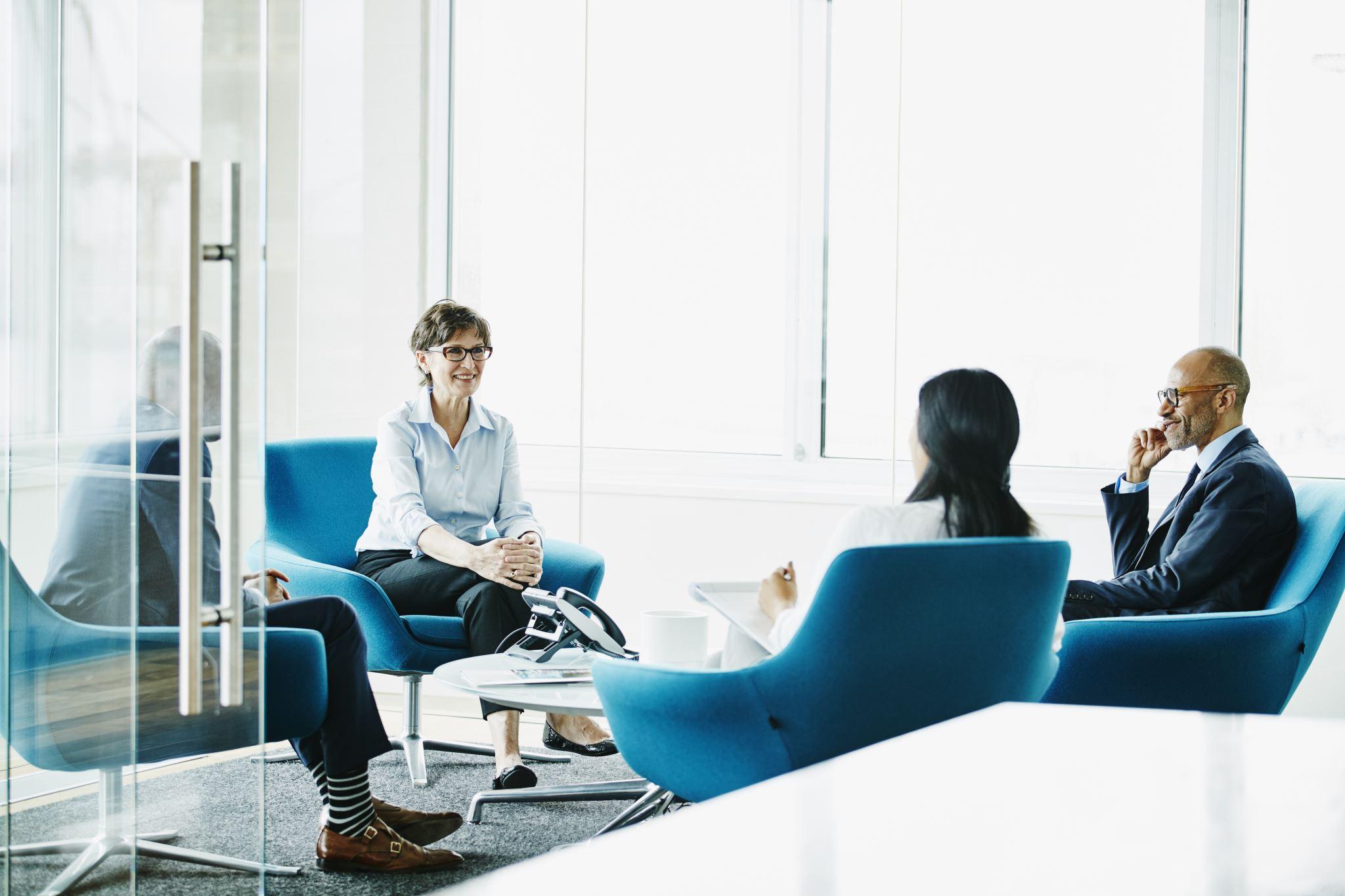 La negoziazione di stipendi e benefit è un aspetto cruciale del processo di offerta di lavoro. 
Richiede preparazione, comunicazione efficace e un approccio strategico.
[Speaker Notes: La negoziazione di stipendi e benefit è un aspetto cruciale del processo di offerta di lavoro. Richiede preparazione, comunicazione efficace e un approccio strategico.]
NEGOZIARE STIPENDI E BENEFIT
2
3
4
5
6
7
8
9
1
Definisci le tue priorità
Esprimi entusiasmo e gratitudine
Preparati a giustificare la tua richiesta
Considera l'intero pacchetto
Ricerca e conosci il tuo valore
Comprendere il pacchetto di confronto completo
Aspetta il momento giusto
Richiedi tempo per valutare
Usa un tono positivo e collaborativo
[Speaker Notes: Ecco una guida per comprendere gli elementi chiave della negoziazione di stipendi e benefit:
1. Ricerca e conosci il tuo valore:
Cerca gli standard del settore e le fasce salariali per la tua posizione, il livello di esperienza e la posizione. Siti Web come Glassdoor, Payscale e rapporti di settore possono fornire informazioni preziose.

2. Comprendere il pacchetto retributivo completo:
Considera non solo lo stipendio base, ma anche benefici come l'assicurazione sanitaria, i piani pensionistici, i bonus, le stock option e altri vantaggi. Valuta il pacchetto complessivo per determinarne il valore.

3. Definisci le tue priorità:
Identifica le tue priorità in termini di retribuzione e benefit. Cosa conta di più per te? Si tratta di uno stipendio base più alto, di orari di lavoro flessibili o di giorni di ferie aggiuntivi?

4. Aspetta il momento giusto:
Il tempismo è importante. Evita di discutere il compenso troppo presto nel processo di colloquio. Aspetta che il datore di lavoro sia seriamente intenzionato ad assumerti e abbia comunicato un'offerta di lavoro.

5. Esprimi entusiasmo e gratitudine:
Esprimi il tuo entusiasmo per la posizione e la gratitudine per l'offerta di lavoro prima di discutere la retribuzione. Metti in chiaro che sei entusiasta dell'opportunità.

6. Richiedi tempo per valutare:
Se ricevi un'offerta, è accettabile chiedere un po' di tempo per valutarla. Ciò ti consente di considerare attentamente i termini e prepararti per la negoziazione.

7. Preparati a giustificare la tua richiesta:
Durante la negoziazione, sii pronto a giustificare la tua richiesta in base alle tue capacità, esperienza e valore che apporti all'organizzazione. Fornisci esempi specifici dei tuoi risultati e contributi.

8. Usa un tono positivo e collaborativo:
Affronta la negoziazione come una discussione collaborativa piuttosto che come un confronto. Sottolinea il tuo interesse a trovare un accordo reciprocamente vantaggioso.

9. Considera l'intero pacchetto:
Se il datore di lavoro non è in grado di soddisfare le tue aspettative salariali, esplora altri aspetti del pacchetto. Negozia per ottenere vantaggi aggiuntivi, come opportunità di sviluppo professionale, opzioni di lavoro a distanza o un bonus di firma.]
NEGOZIAZIONE DELLO STIPENDIO
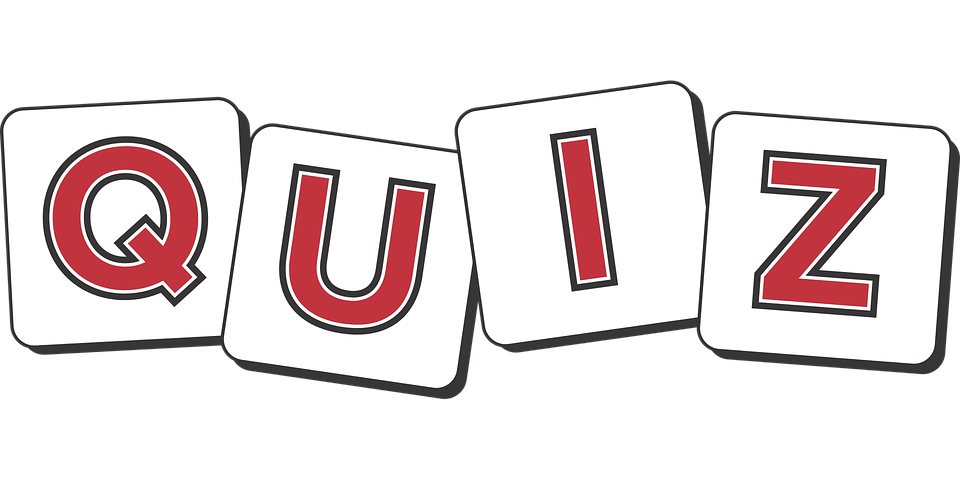 Gioco di simulazione: Negoziare il tuo stipendio
[Speaker Notes: Ecco uno strumento interattivo sulla negoziazione dello stipendio. Il gioco guida gli utenti attraverso il processo di negoziazione dello stipendio, offrendo suggerimenti chiave in ogni fase.

L'obiettivo è quello di apprendere strategie per:
1. Sviluppo di una fascia salariale target
2. Comunicare efficacemente le aspettative retributive
3. Dimostrare il proprio valore ai potenziali datori di lavoro.

Ricorda, la negoziazione è semplicemente una conversazione tra due parti, quindi non esitare a esprimere i tuoi obiettivi! Lo strumento include anche quiz per rafforzare l'apprendimento.]
CAPACITA‘ DI NEGOZIAZIONE PER LO STIPENDIO
Attività: Gioco di ruolo di negoziazione salariale
Obiettivo: Mettere in pratica le abilità di negoziazione in uno scenario simulato di negoziazione salariale.
Scenario 1: Il dipendente ha ricevuto un'offerta di lavoro e vuole negoziare uno stipendio più alto.
Scenario 2: Il dipendente è in cerca di un aumento o di una promozione e deve giustificare la propria richiesta.
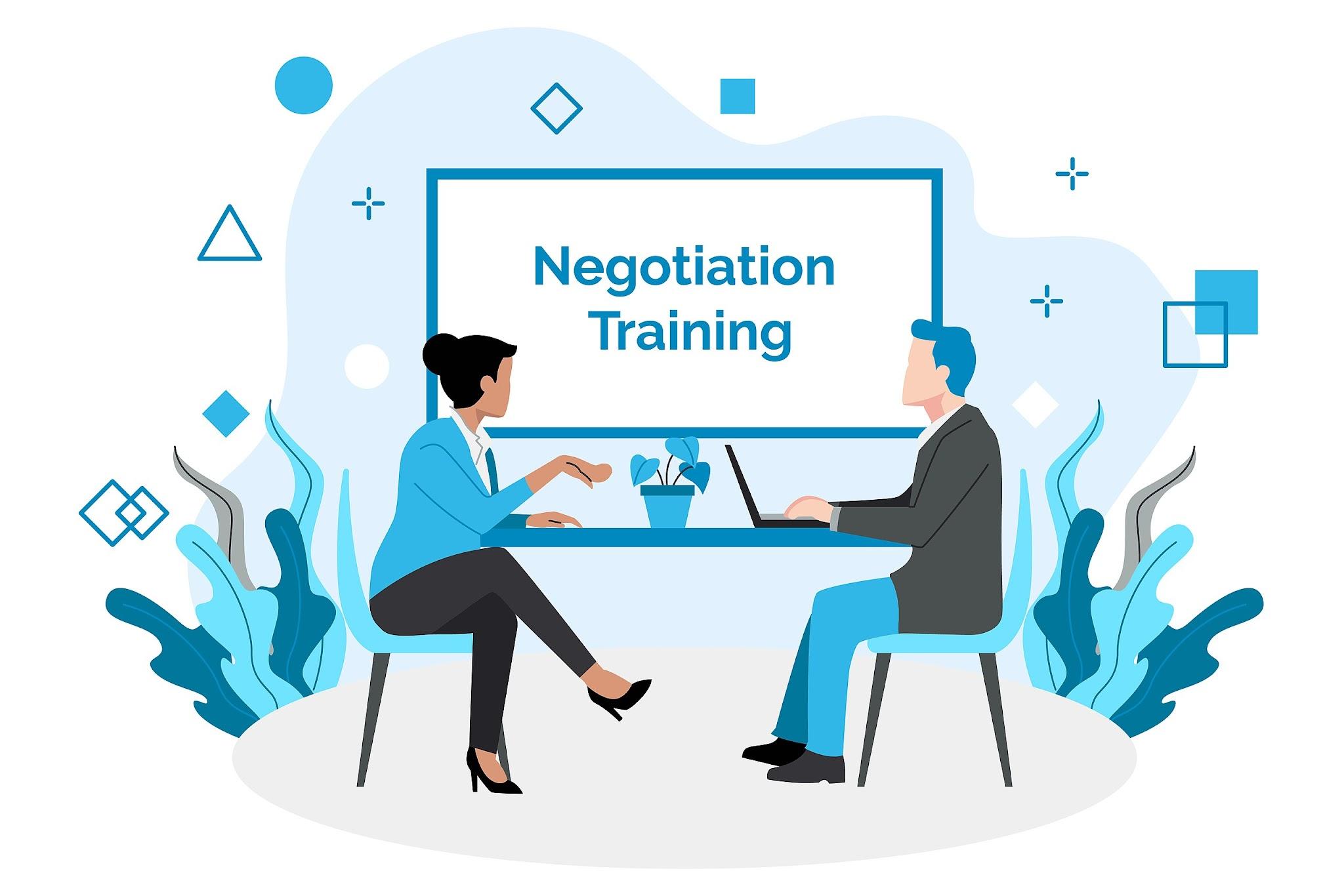 [Speaker Notes: Sulla base della diapositiva precedente, i partecipanti possono anche svolgere un gioco di ruolo nella negoziazione salariale per approfondire la loro comprensione delle fasi di negoziazione.

Attività: Gioco di ruolo di negoziazione salariale

Obiettivo: Mettere in pratica le abilità di negoziazione in uno scenario simulato di negoziazione salariale.

Disposizioni:

Dividi i partecipanti in coppie, con una persona che funge da datore di lavoro e l'altra da dipendente.
Fornisci a ogni coppia uno scenario o una serie di circostanze per la negoziazione. Per esempio:
Scenario 1: il dipendente ha ricevuto un'offerta di lavoro e vuole negoziare uno stipendio più alto.
Scenario 2: il dipendente sta cercando un aumento o una promozione e deve giustificare la propria richiesta.
Concedi a ciascuna coppia alcuni minuti per preparare la propria strategia di negoziazione in base al ruolo e allo scenario assegnati.
Conduci le sessioni di gioco di ruolo di negoziazione, con ogni coppia che a turno negozia i termini dello stipendio o dell'aumento.
Dopo ogni negoziazione, organizza una breve sessione di debriefing in cui i partecipanti possono riflettere sulle loro strategie di negoziazione, sui risultati e sulle lezioni apprese.
Incoraggia i partecipanti a condividere le loro esperienze, sfide e tattiche di successo con il gruppo.
Fornire feedback e indicazioni su tecniche di negoziazione efficaci, come:
Ricerca dei tassi di mercato e degli standard di settore per i benchmark salariali.
Presentare un caso convincente basato su qualifiche, risultati e valore per l'organizzazione.
Utilizzare l'ascolto attivo, l'assertività e le capacità di comunicazione persuasiva per navigare nel processo di negoziazione.
Concludi l'attività riassumendo i punti chiave e le intuizioni per una negoziazione salariale di successo.
Punti chiave:

La preparazione è fondamentale: ricerca, esercitati e pianifica in anticipo la tua strategia di negoziazione.
Conosci il tuo valore: Comprendi il tuo valore, le tue capacità e i tuoi contributi per giustificare la tua richiesta di stipendio.
Comunicazione efficace: usa un linguaggio chiaro, conciso e persuasivo per articolare il tuo caso e negoziare in modo efficace.
Flessibilità e compromesso: essere aperti a soluzioni alternative e concessioni per raggiungere un accordo reciprocamente vantaggioso.
Fiducia e assertività: Affronta la negoziazione con fiducia, assertività e un atteggiamento positivo.]
IDEE SBAGLIATE CHE FRENANO IL TUO POTENZIALE DI GUADAGNO
"La negoziazione dello stipendio è invadente o aggressiva."
"Parlare di soldi è un tabù.”
"Dovrei accettare la prima offerta per mostrare gratitudine."
"Il potenziale di guadagno è determinato esclusivamente dall'istruzione.”
"Il divario salariale di genere non mi riguarda personalmente."
"Investire è solo per i ricchi."
"Il potenziale di guadagno è fisso e non può essere influenzato."
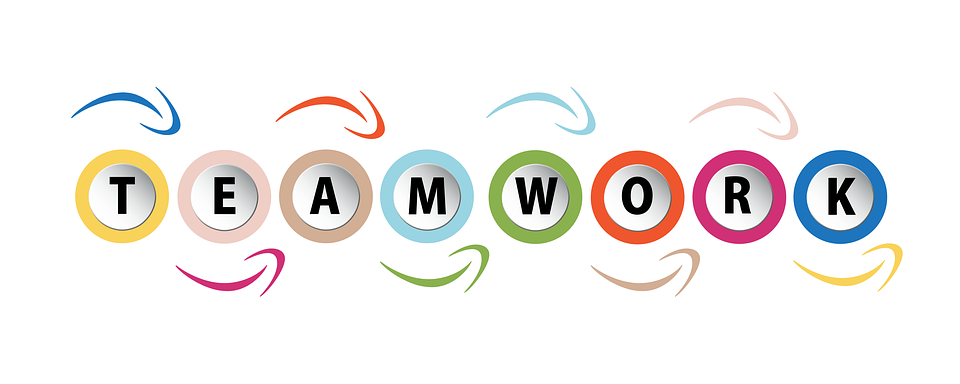 [Speaker Notes: Ecco alcune idee sbagliate comuni che possono ostacolare il potenziale di guadagno:
"Negoziare lo stipendio è invadente o aggressivo".
"Parlare di soldi è un tabù".
"Dovrei accettare la prima offerta per mostrare gratitudine".
"Il potenziale di guadagno è determinato esclusivamente dall'istruzione".
«Il divario salariale di genere non mi riguarda personalmente».
"Investire è solo per i ricchi".
"Il potenziale di guadagno è fisso e non può essere influenzato."
 
Per un'attività correlata alle idee sbagliate elencate, coinvolgi gli studenti in una discussione o in un workshop. Ecco come potresti strutturarlo:
Dividi gli studenti in piccoli gruppi e assegna a ciascun gruppo uno o due dei malintesi elencati. Chiedi loro di discutere del motivo per cui credono che esistano queste idee sbagliate e di come potrebbero influenzare le percezioni e i comportamenti delle persone riguardo al loro potenziale di guadagno. Queste attività mirano a stimolare il pensiero critico, promuovere la discussione e consentire agli studenti di sfidare le idee sbagliate comuni che possono ostacolare il loro potenziale di guadagno e il loro benessere finanziario.

Suggerimenti per la discussione dopo la discussione del team: 

"La negoziazione dello stipendio è invadente o aggressiva."
Realtà: La negoziazione è una parte standard del processo di assunzione. Riflette la comprensione del tuo valore e il tuo impegno per un equo compenso. Non si tratta di essere invadenti, ma di raggiungere un accordo reciprocamente vantaggioso.

"Parlare di soldi è un tabù."
Realtà: discutere apertamente della retribuzione è fondamentale per capire il proprio valore nel mercato del lavoro. Evitare conversazioni sullo stipendio può portare ad accettare meno di quanto meriti.

"Dovrei accettare la prima offerta per mostrare gratitudine."
Realtà: Sebbene la gratitudine sia essenziale, accettare la prima offerta senza negoziare può portare ad accontentarsi di un valore inferiore a quello di mercato. I datori di lavoro spesso si aspettano una negoziazione, quindi è un'opportunità per stabilire un equo compenso.

"Il potenziale di guadagno è determinato esclusivamente dall'istruzione."
Realtà: Sebbene l'istruzione sia un fattore, le competenze, l'esperienza e la capacità di applicare le conoscenze sono altrettanto importanti. L'apprendimento continuo e l'acquisizione di esperienza pratica possono avere un impatto significativo sul tuo potenziale di guadagno.

"Il divario salariale di genere non mi riguarda personalmente
Realtà: il divario salariale di genere è un problema pervasivo che può avere un impatto su tutti. È fondamentale essere consapevoli delle disparità e lavorare collettivamente per affrontarle ed eliminarle. Colmare il divario va a vantaggio degli individui e dell'economia nel suo complesso.

"Investire è solo per i ricchi."
Realtà: Chiunque, indipendentemente dal livello di reddito, può trarre vantaggio dall'investimento. Iniziare presto e prendere decisioni di investimento informate può contribuire in modo significativo alla crescita finanziaria a lungo termine e all'accumulo di ricchezza.

"Il potenziale di guadagno è fisso e non può essere influenzato."
Realtà: Misure proattive come l'acquisizione di nuove competenze, il networking e la negoziazione degli stipendi possono avere un impatto positivo sul potenziale di guadagno. Credere che il tuo reddito sia fisso può portare a perdere opportunità di avanzamento.]
REVISIONE
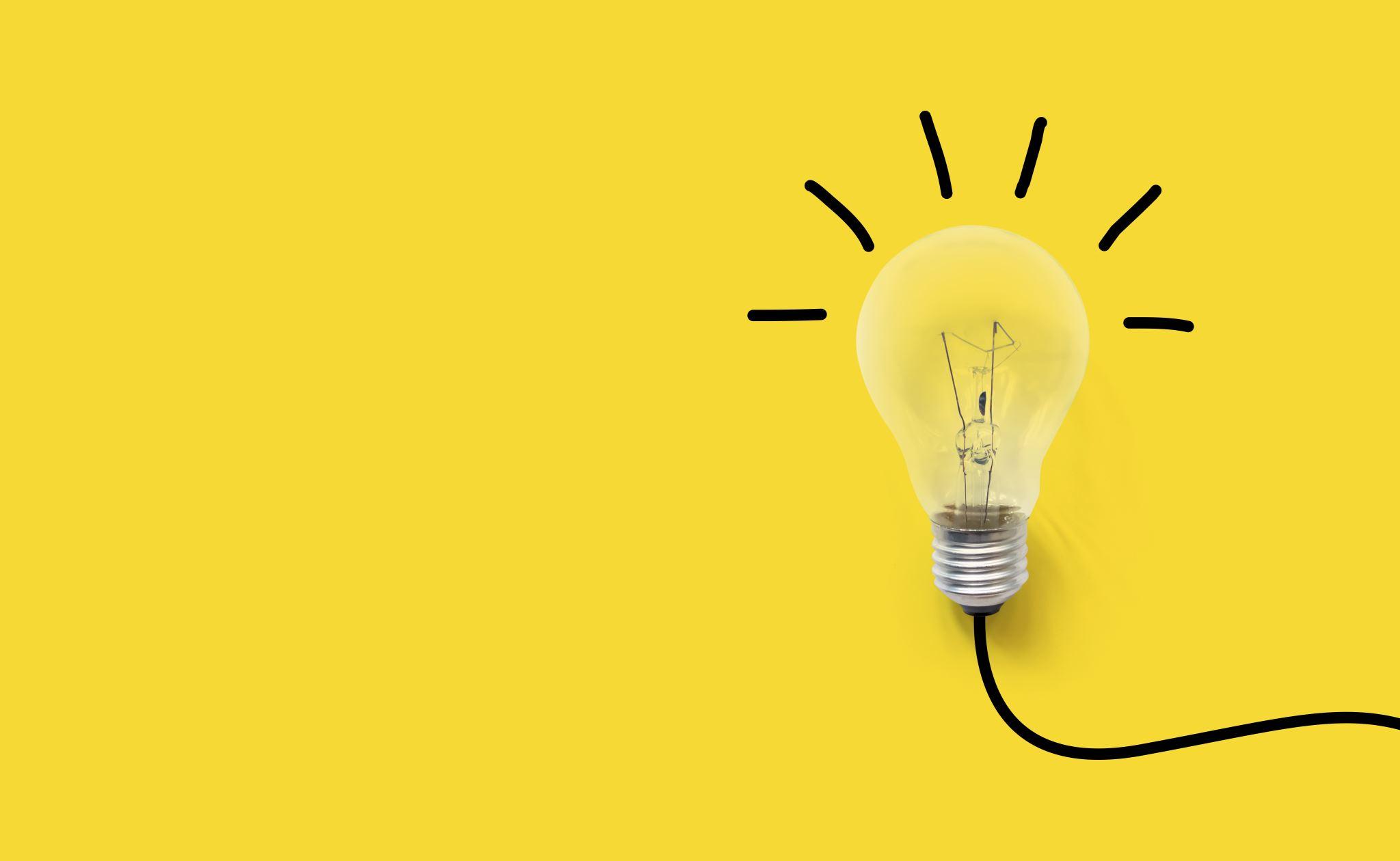 Quiz
[Speaker Notes: Quiz in forma Google o altro programma per testare le conoscenze per il Conseguimento del Modulo.

Sezione 1: Tipi di reddito

1. Qual è la differenza principale tra reddito attivo e reddito passivo? 
Il reddito attivo è denaro generato senza coinvolgimento attivo, mentre il reddito passivo si guadagna attraverso il lavoro.
Il reddito passivo è guadagnato attraverso investimenti o attività commerciali con poco o nessun coinvolgimento attivo, mentre il reddito guadagnato/attivo è il risultato del lavoro o dei servizi.
Il reddito da lavoro e il reddito passivo sono termini che possono essere usati in modo intercambiabile.
 
2. Quale dei seguenti è un esempio di reddito passivo? 
Stipendio da un lavoro a tempo pieno
Reddito da locazione di un immobile
Pagamenti di dividendi da investimenti azionari

3. Qual è la caratteristica del reddito residuo? 
È il reddito generato dal lavoro di un numero fisso di ore.
Continua ad essere guadagnato anche dopo che lo sforzo iniziale è stato fatto.
Si guadagna solo attraverso l'occupazione tradizionale.

Sezione 2: Fattori che influenzano le retribuzioni 

4. Quale dei seguenti fattori NON è in genere un fattore che influenza i livelli salariali? 
Formazione e competenze 
I tuoi hobby
Esperienza di lavoro 

5. In che modo la domanda di competenze specifiche da parte del mercato del lavoro influisce sui livelli salariali? 
Aumenta la concorrenza e può portare a stipendi più alti per le persone con tali competenze.
Non ha alcun impatto sui livelli salariali.
Si traduce in una diminuzione degli stipendi per le persone con tali competenze.
 
6. Vero o falso: la posizione geografica può influire in modo significativo sui livelli di stipendio per lo stesso lavoro. 

Section 3: Negotiating Salaries
 
7. Qual è un passaggio cruciale prima di iniziare una trattativa salariale? 
Ricercare gli standard salariali del settore e conoscere il tuo valore.
Accettare la prima offerta per mostrare flessibilità.
Evitare la negoziazione per mantenere un buon rapporto con il datore di lavoro.
 
8. Vero o falso: la negoziazione dello stipendio è un evento una tantum e non influisce sulle future opportunità di carriera. 

Sezione 4: Donne e potenziale di guadagno 

9. Qual è un malinteso comune che può contribuire al divario salariale di genere? (la differenza tra i guadagni medi degli uomini e delle donne rispetto ai guadagni medi degli uomini) 
Le donne sono intrinsecamente meno abili degli uomini.
Le donne sono meno interessate a carriere ben retribuite.
Le donne sono negoziatrici meno efficaci degli uomini.
 
10. Nel contesto del potenziale di guadagno delle donne, in che modo il networking e le connessioni professionali possono influenzare positivamente l'avanzamento di carriera?
Non hanno alcun impatto sul potenziale di guadagno.
Il networking può portare a opportunità di mentorship.
L'avanzamento di carriera si basa esclusivamente sulle prestazioni individuali.

Risposte corrette: b; c; b; b; a; true; a; false; c, b

Punteggio:
- 9-11 corretto: Guru! Le tue conoscenze su temi relativi al reddito e al salario sono impressionanti.
- 5-8 corretto: Apprendista. C'è spazio per migliorare, ma sei sulla strada giusta.]
CONCLUSIONE
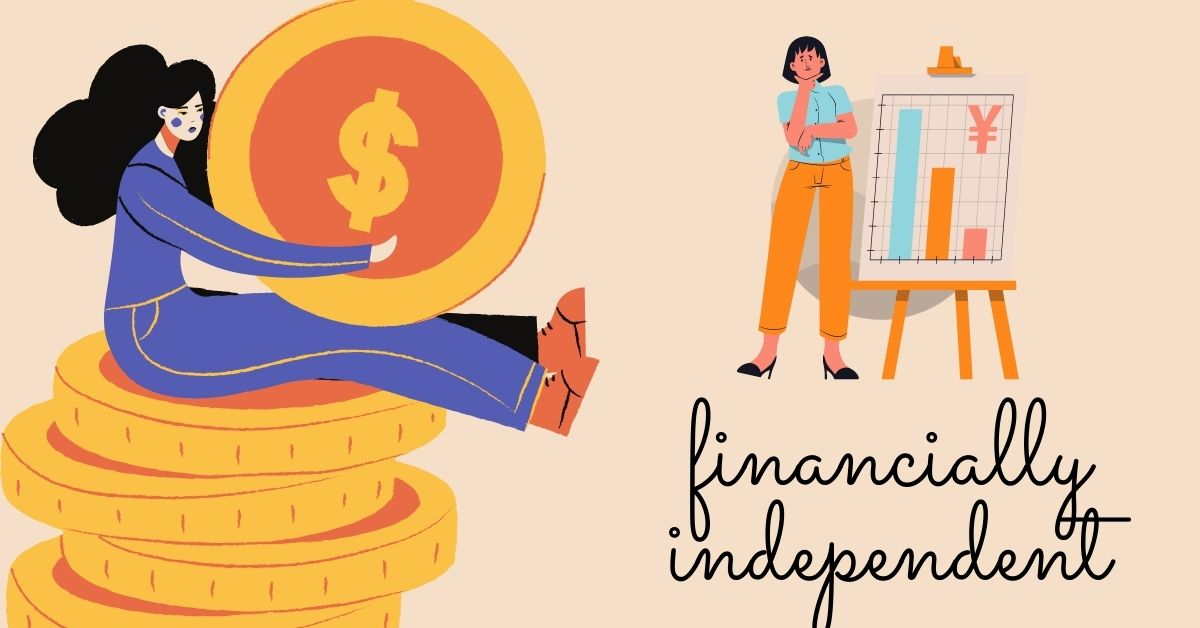 Massimizzare il potenziale di guadagno delle donne

Preparare le donne alla fiducia finanziaria
[Speaker Notes: In conclusione, l'obiettivo di questo modulo era quello di fornire alle donne gli strumenti e le conoscenze per massimizzare il loro potenziale di guadagno. Abbiamo esplorato i fattori che influenzano il reddito, i flussi di reddito diversificati e le strategie per l'avanzamento di carriera. Promuovendo il pensiero critico e l'adattabilità, le donne sono attrezzate per navigare nel mercato del lavoro e garantire il loro futuro finanziario con fiducia. Continuiamo a rompere le barriere e a costruire un panorama finanziario più equo per tutte le donne.]
BIBLIOGRAFIA
Libri
The Richest Man in Babylon - George Samuel Clason - a classic personal finance book that teaches valuable lessons in wealth building through simple yet powerful methods. It offers timeless advice on money management and financial success.
https://thediamondsmine.com/files/Ebooks/Clason-RichestManInBabylon.pdf 
The Psychology of Money - Morgan Housel - explores the complex relationship between money and human behavior in an accessible way. It offers insights into how we perceive and manage our finances, and the impact of emotions on our financial decisions.
https://www.linkedin.com/pulse/5-good-reasons-read-psychology-money-morgan-housel-demola-okesola/ 
Rich Dad Poor Dad - Robert Kiyosaki and Sharon Lechter - Explodes the myth that you need to earn a high income to become rich. Challenges the belief that your house is an asset
https://www.booksfree.org/rich-dad-poor-dad-pdf-free-download/ 
Siti web/ Accounts
https://www.youtube.com/c/Clevergirlfinance - Empowering women to ditch debt, save money and build real wealth!
https://www.coursera.org/articles/how-to-negotiate-salary - How to Negotiate Your Salary
[Speaker Notes: Di seguito alcune risorse utilizzate per la preparazione del modulo e per ulteriori consigli di lettura..]
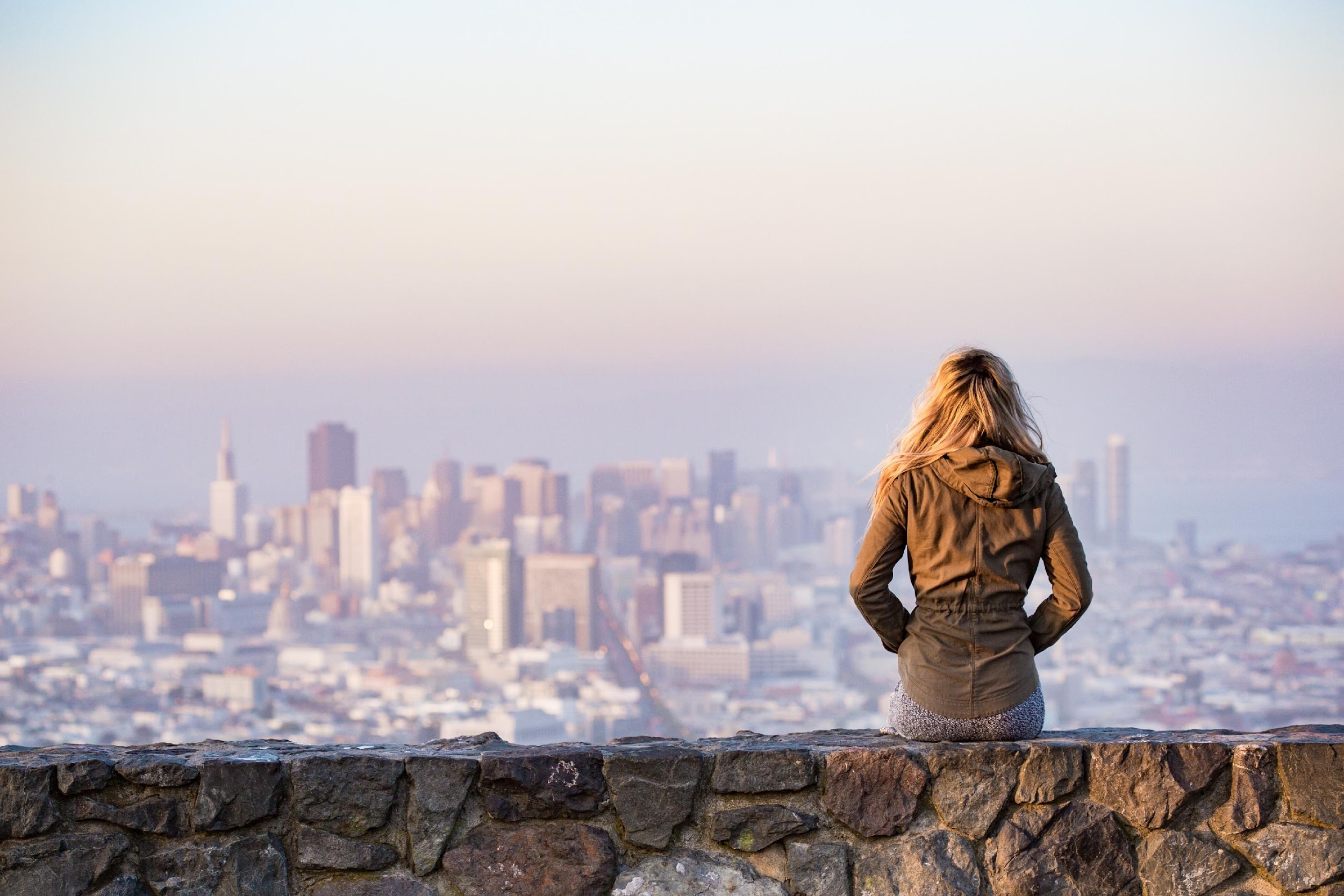 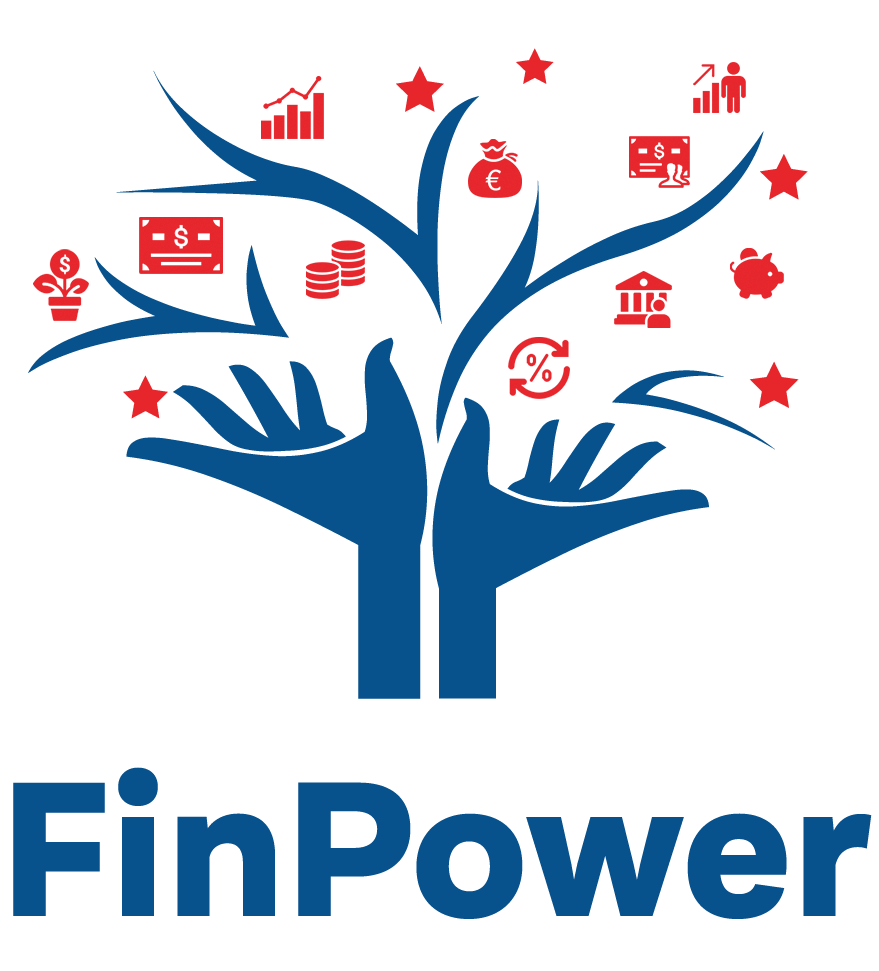 Thank you!
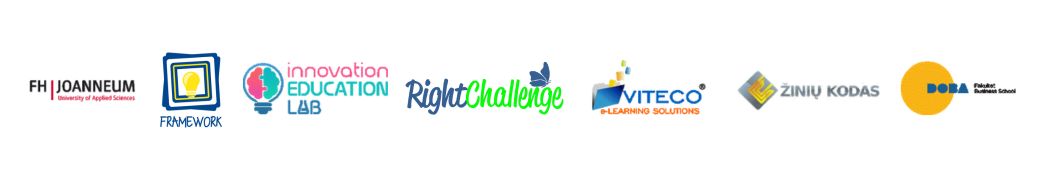 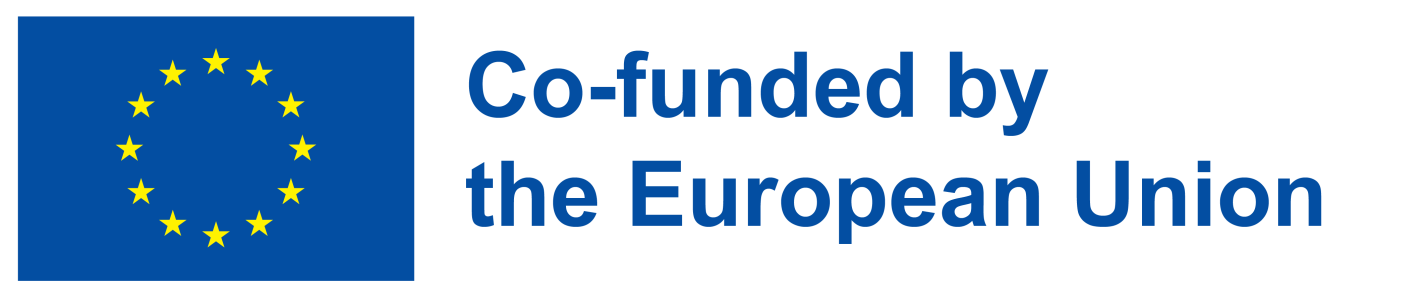 Project Number: 2022-1-AT01-KA220-ADU-000087985